Муниципальное методическое объединение воспитателей, работающих с детьми раннего возраста Верещагинского городского округа
«Особенности организации и проведения совместной деятельности с малышами»


Руководитель: Азанова Марина Анатольевна
Итоги теста
Приняли участие-19 чел

Ответили верно -1,3,4,6-13 вопросы

Уточнить:2- Ведущим видом деятельности в раннем возрасте (1-3 года) признается:
    предметно - манипулятивная.
   5- в работе с детьми раннего возраста целесообразнее использовать  следующие изобразительные материалы : карандаши, краски, мелки

Вызвал затруднения -14 вопрос по организации прогулки;
   15 вопрос – анализ фиксационных карт- сделали 7 (?) человека
Особенности организации совместной деятельности в группах раннего возраста
К занятиям с детьми раннего возраста предъявляются следующие требования: 
-планировать заранее и проводить ежедневно в каждый отрезок бодрствования;

 -продолжительность занятий зависит от сформированности у детей умений слушать взрослого, играть, действовать по его указаниям.

занятия одного и того же содержания следует повторять несколько раз через небольшой интервал времени (5-6 дней), так как умения и знания закрепляются у детей постепенно;

- необходимо создавать условия для отражения полученных на занятиях знаний и умений в самостоятельной деятельности ребенка (предлагать те же пособия, игрушки, предметы, которые использовались на занятии);
Организация совместной деятельности с детьми раннего возраста на прогулке (с 2–3 лет)
При планировании воспитательной работы на прогулке необходимо:
• предусмотреть равномерное чередование спокойной и двигательной деятельности детей;
• спланировать правильное распределение физической нагрузки в течении всей прогулки;
• организовать наблюдения, направленные на создание у детей интереса к познавательной деятельности, умение сравнивать, обобщать, делать простейшие выводы;
• проводить работу по развитию связной речи, обобщению и активизации словарю детей.
Анализ организации совместной деятельности
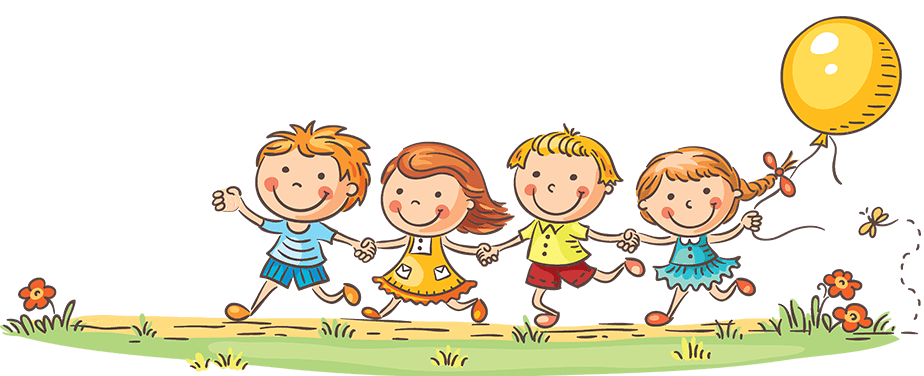 Из опыта работы
Светлана Павловна Мазунина,
Оксана Викторовна Путилова

Прогулка с детьми раннего возраста
Цель: Формирование у детей раннего возраста представление о зиме.
Задачи: Познакомить детей со снегом ( холодный, мягкий белый)
Развивать у детей умение выполнять словесные поручения взрослых(принести лопатку, пожалеть ребенка)
Развивать двигательную активность детей во время прогулки.
Воспитывать доброжелательные отношения между детьми.
Из опыта работы
Юлия Александровна Варанкина 
совместная деятельность педагога и детей
«Снег - снежок» 
Цель: ознакомление детей с явлениями неживой природы.
Задачи:
Формировать знания детей о снеге, его характерных особенностях (холодный, белый, тает).
Способствовать развитию любознательности.
Совершенствовать двигательные умения.
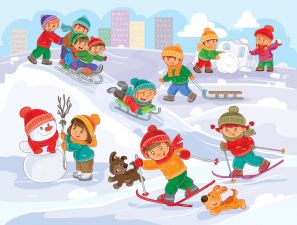 Из опыта работы
Любовь Анатольевна Винс
Совместная деятельность
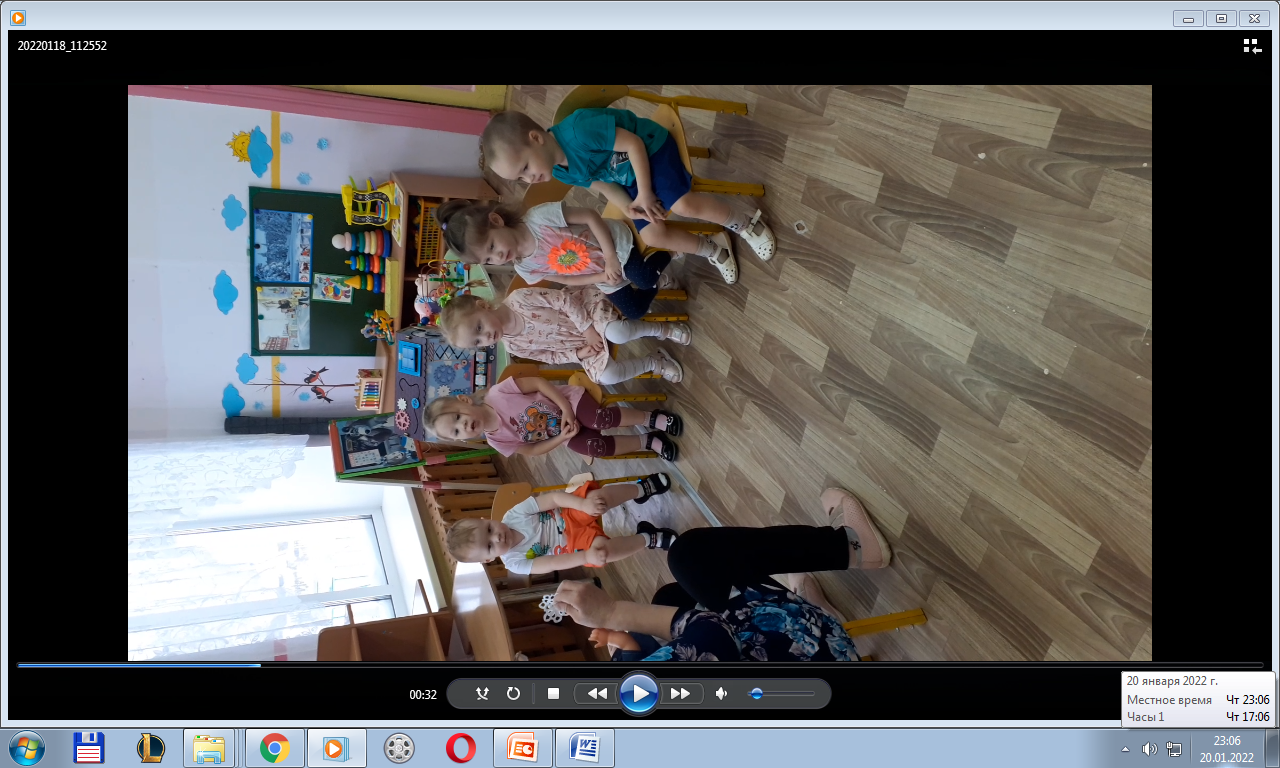 Из опыта работы
Наталия Сергеевна Федосимова,
учитель-логопед МДОУ «ВОК» СП Детский сад №3 корпус 4
«Игры для развития мелкой моторики рук с использованием нестандартного оборудования»
Цель: Развитие координации движений мелкой моторики рук через нетрадиционное использование разных предметов.
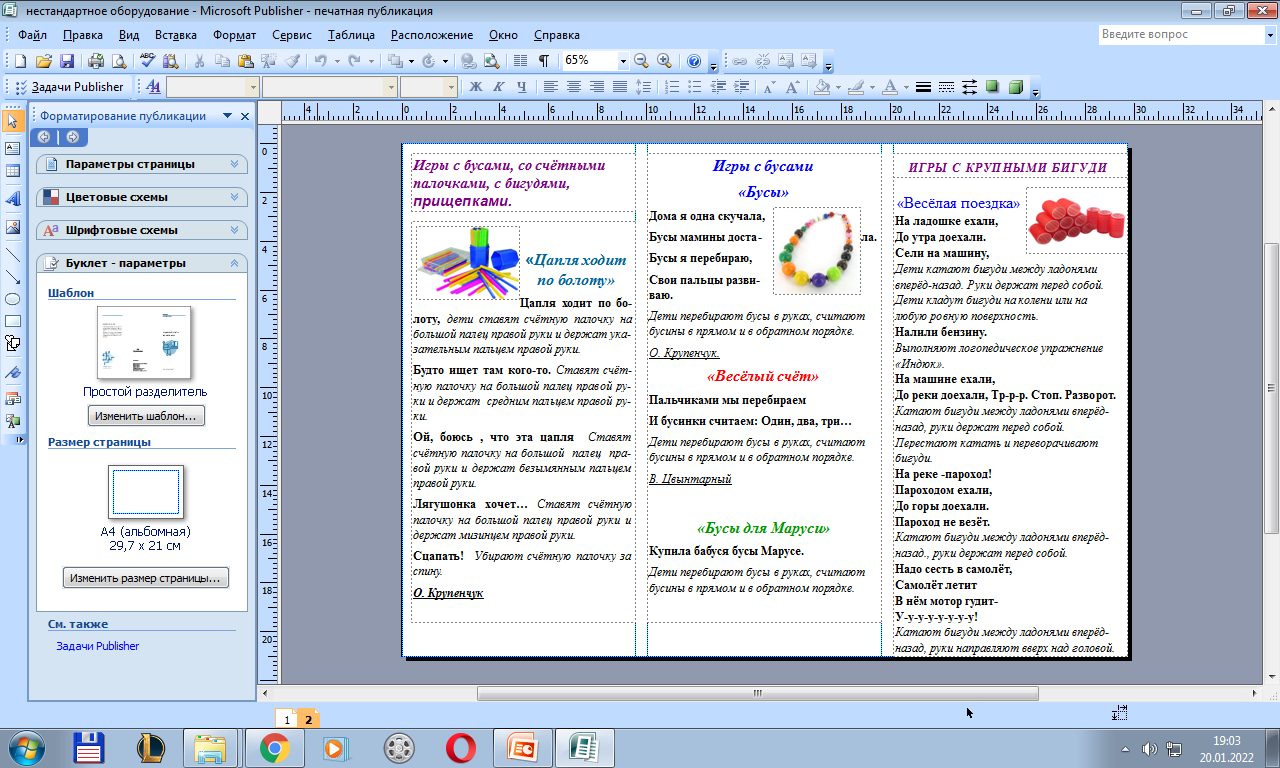 «Педагогический фестиваль- конкурс»Цель: Поддержка творчески работающих педагогов  с детьми раннего возраста, содействие их профессиональному росту и распространение  педагогического опыта, обеспечивающего результативную образовательную деятельность.Период проведения: с 1 февраля 2022 по 1 апреля 2022г1 этап: с 01.02.2022  по 15.03.2022 – загрузка работ в группу в VK2  этап: с 16.03.2022 по 18.03.2022 – голосование3 этап: с 19.03.2022 по  01.04.2022- подведение  результатов голосования, размещение материалов на странице МО сайта ВОКПобедители будут награждены Дипломами 1,2,3 степени. Участники сертификатами.На фестиваль принимаются практические материалы по организации работы с детьми раннего возраста ( конспекты НОД, работа с семьями воспитанников и др.)